Сакральная география Казахстана.
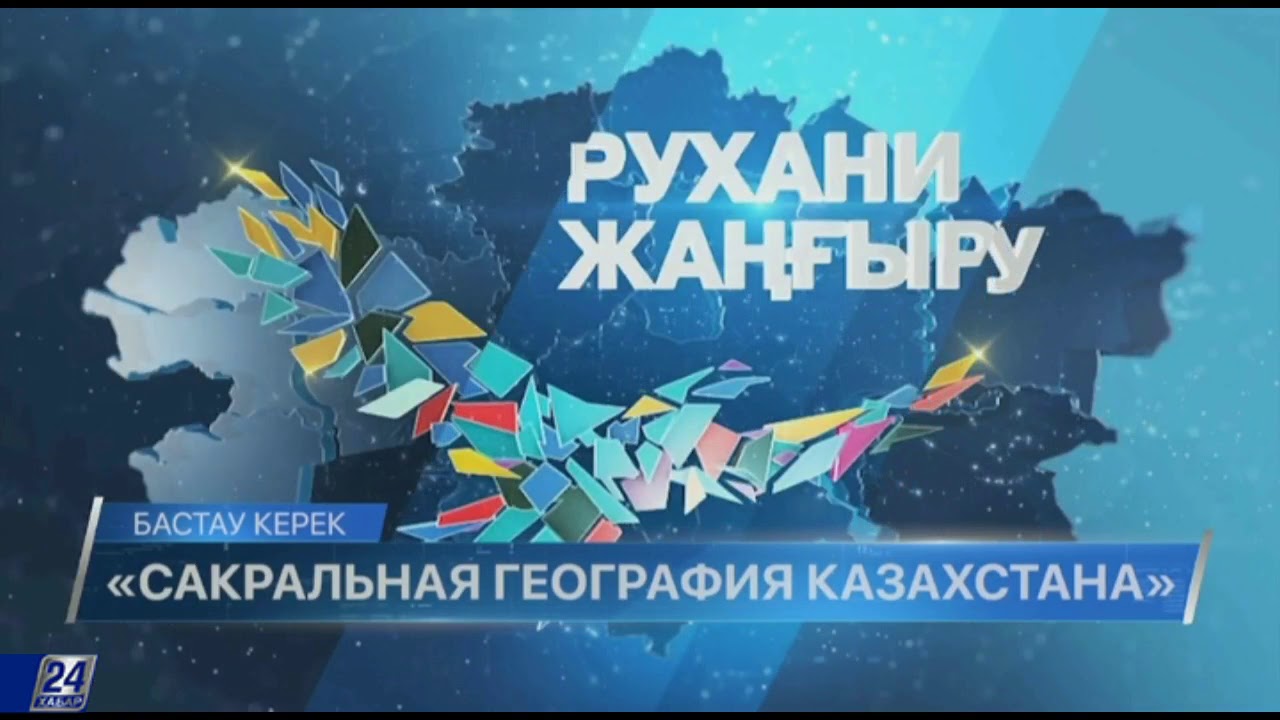 Цели:
 формирование знаний учащихся о сакральных объектах Казахстана.
формирование  интереса к историческому прошлому Казахстана.
Шедевр архитектуры, выдающийся памятник средневекового зодчества. Включен в Список всемирного наследия ЮНЕСКО, построен в период с 1385 по 1405  по приказу  Тамерлана.
Мавзолей Ходжи Ахмеда Яссауи(г. Туркестан)
Уникальный и интереснейший памятник архитектуры XII века, не имеющий аналогов в архитектурно-строительной культуре Казахстана и Средней Азии. расположен    в 18 км от города Тараза.
Мавзолей Айша Биби(Жамбылская область)
Урочище у реки Или в 120 км к северу от города Алматы, где на скалах сохранилось множество петроглифов, изображений таинственных божеств. Среди петроглифов выделяют около тысячи скальных изображений.
Урочище Тамгалы Тас(Алматинская область)
Подземная мечеть  находится в местности Огланды в Мангыстауской области. Этот памятник культовой архитектуры датируется XVIII веком и  считается святым местом по значимости стоящим в одном ряду с захоронением Ходжа Ахмеда Яссауи. На протяжении двух столетий сюда стекаются паломники, чтобы поклониться духу святого.
Подземная мечеть Бекет Ата(Мангыстауская область)
Археологический памятник периода энеолита, открытый в 1980 году археологом В.Зайбертом. Он находится на юге Северо-Казахстанской области в Айыртауском районе. Площадь поселения 15 гектар.
Поселение Ботай(Северо-Казахстанская область)
Памятник архитектуры XIII века, расположенный в Улытауском районе Карагандинской области в 50 км к северо-востоку от Жезказгана.
Мавзолей Хана Джучи(горы Улытау, Карагандинская область)
Мавзолей на могиле учителя и духовного наставника Ходжи Ахмеда Ясави. Мавзолей расположен в 150 км от  Шымкента, недалеко от городища Отрар и села Шаульдер Отрарского района ЮКО
Мавзолей Арыстан Баба(Южно-Казахстанская область)
Историко-мемориальный комплекс, открытый в августе 2007 г в Петропавловске. Решение об открытии этого мемориального комплекса было принято в 2005 году по инициативе руководства СКО поддержанной Президентом Казахстана  Н.А.Назарбаевым.
Резиденция Абылай Хана(г. Петропавловск)